ВИКТОРИНА «БЕЗОПАСНОСТЬ В ИНТЕРНЕТЕ»
Вопрос 1.10
СПАМ – это…

а) цепочка непонятных, нелогичных объяснений
б) массовая рассылка рекламы и прочих объявлений
в) агрессивное поведение на форумах
Посмотреть ответ
К таблице
Вопрос 1.20
Подчеркнутый шрифт используется, если Вы…

а) «Хотите подчеркнуть значимость Ваших слов»
б) «Вставляете гиперссылку»
в) «Решили украсить свое высказывание»
Посмотреть ответ
К таблице
Вопрос 1.30
Что такое оффтопик?

а) футбольный термин
б) часть гардероба
в) сообщение не по теме форума
Посмотреть ответ
К таблице
Вопрос 1.40
Флейм – это…

а) «словесная война», возникающая иногда на форумах
б) «пламенные речи», воззвания
в) одна из норм общения в Интернете
Посмотреть ответ
К таблице
Вопрос 1.50
Что такое сигнатура?

а) характерный след вируса
б) название антивируса
в) название вируса (это может быть фишинг)
Посмотреть ответ
К таблице
Вопрос 2.10
Самый популярный веб-браузер в мире?
a)
б)
в)
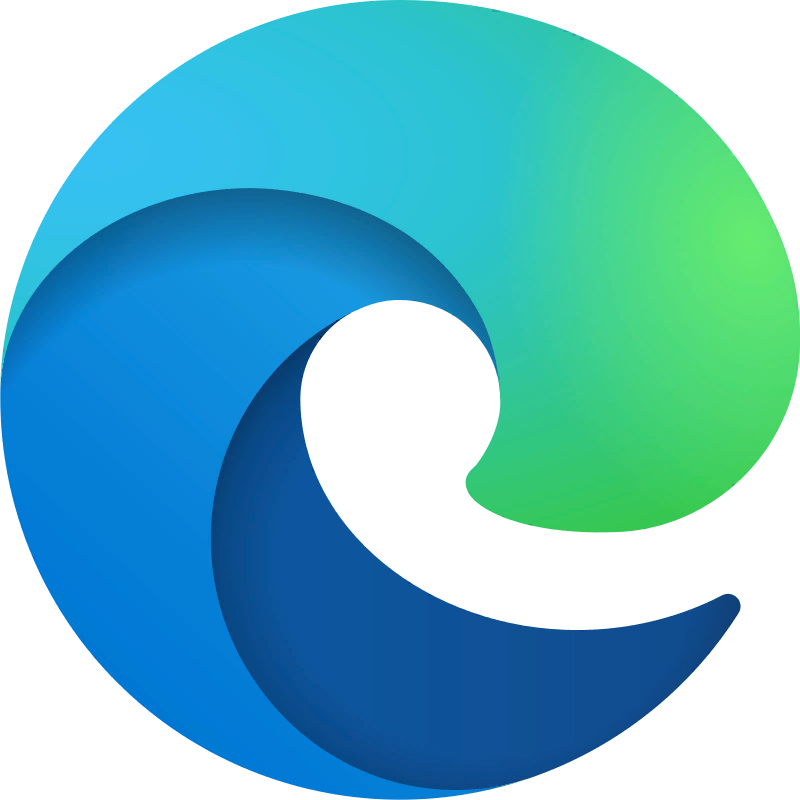 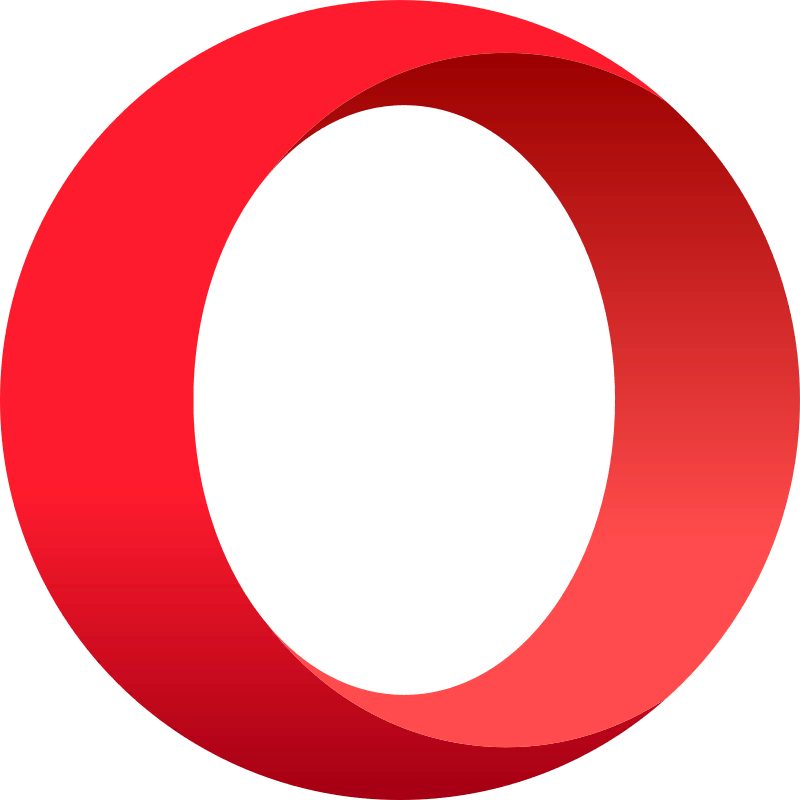 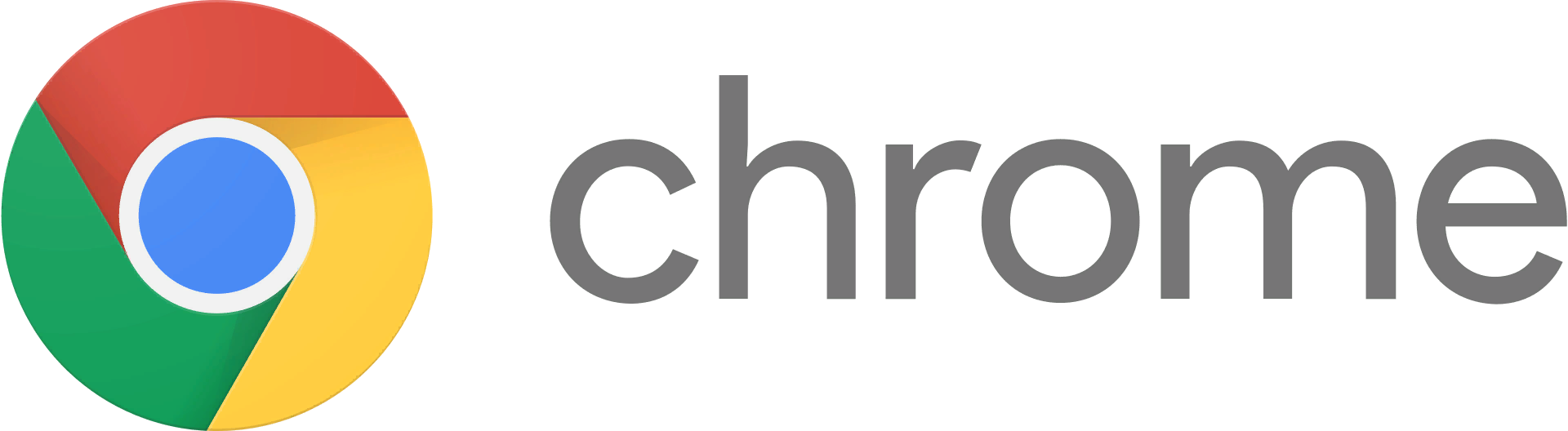 Opera
Google Chrome
Microsoft Edge
Посмотреть ответ
К таблице
Вопрос 2.20
Выберите правильное название браузера, представленного на картинке?

а) Safari Browser
б) Avant Browser
в) Elements Browser
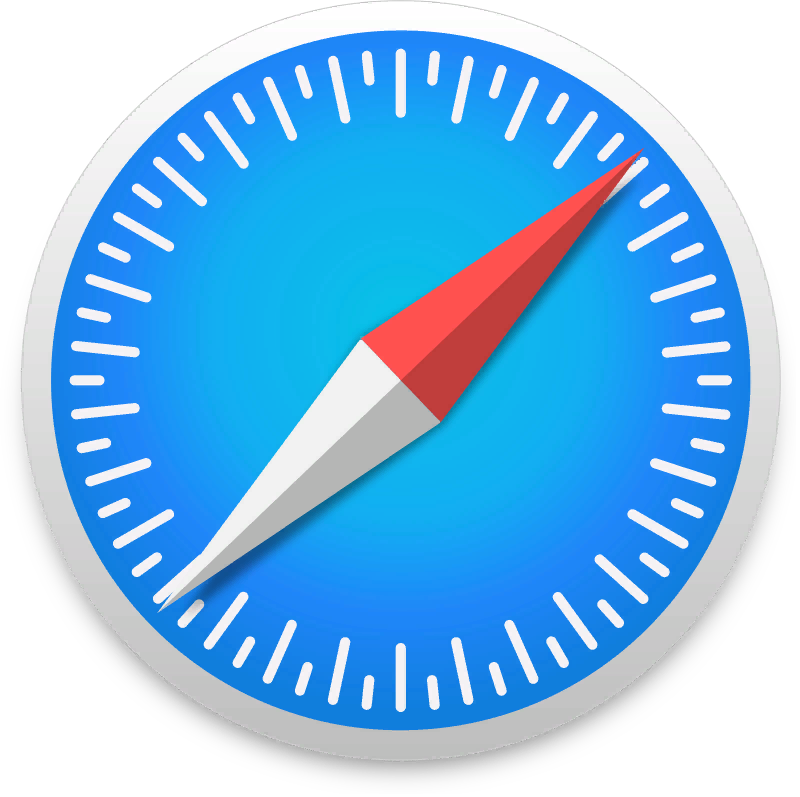 Посмотреть ответ
К таблице
Вопрос 2.30
Необходимо соотнести названия браузеров с их логотипом:

1) GNU IceCat          2) Arora          3) Mozilla Firefox
а)
б)
в)
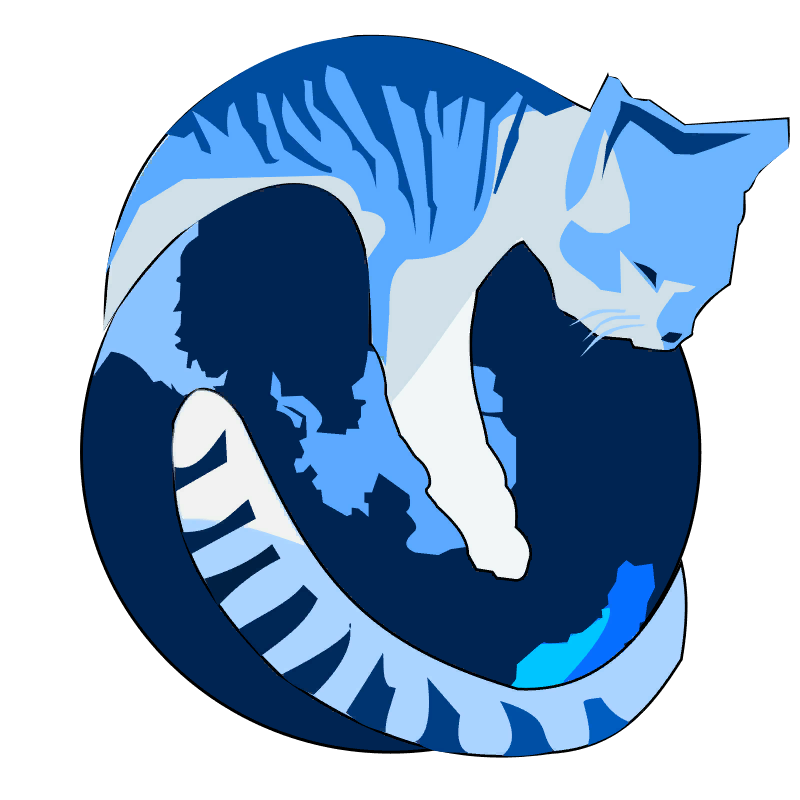 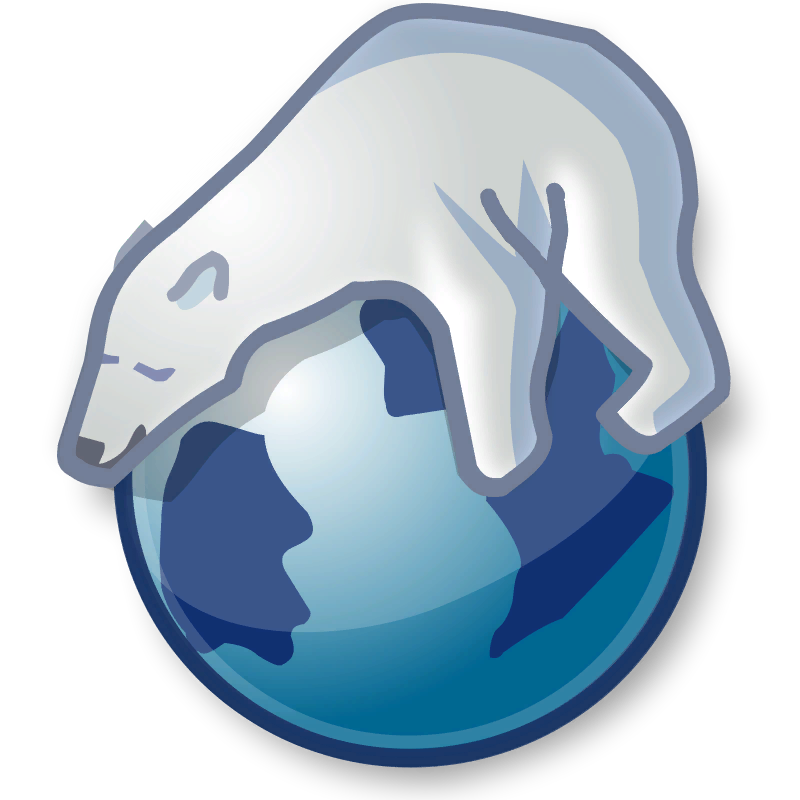 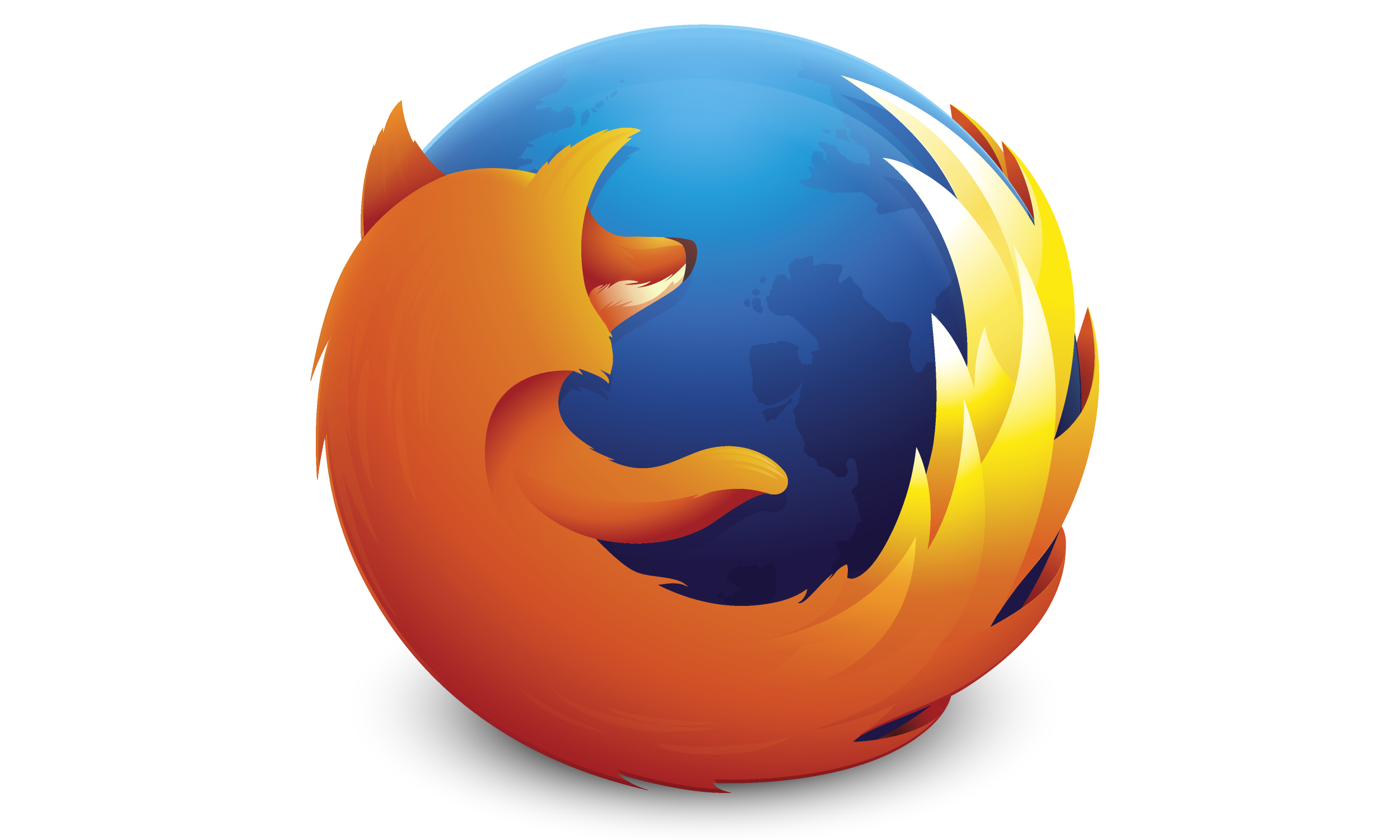 Посмотреть ответ
К таблице
Вопрос 2.40
В 1990 году был создан первый веб-браузер. Как он назывался?
б)
а)
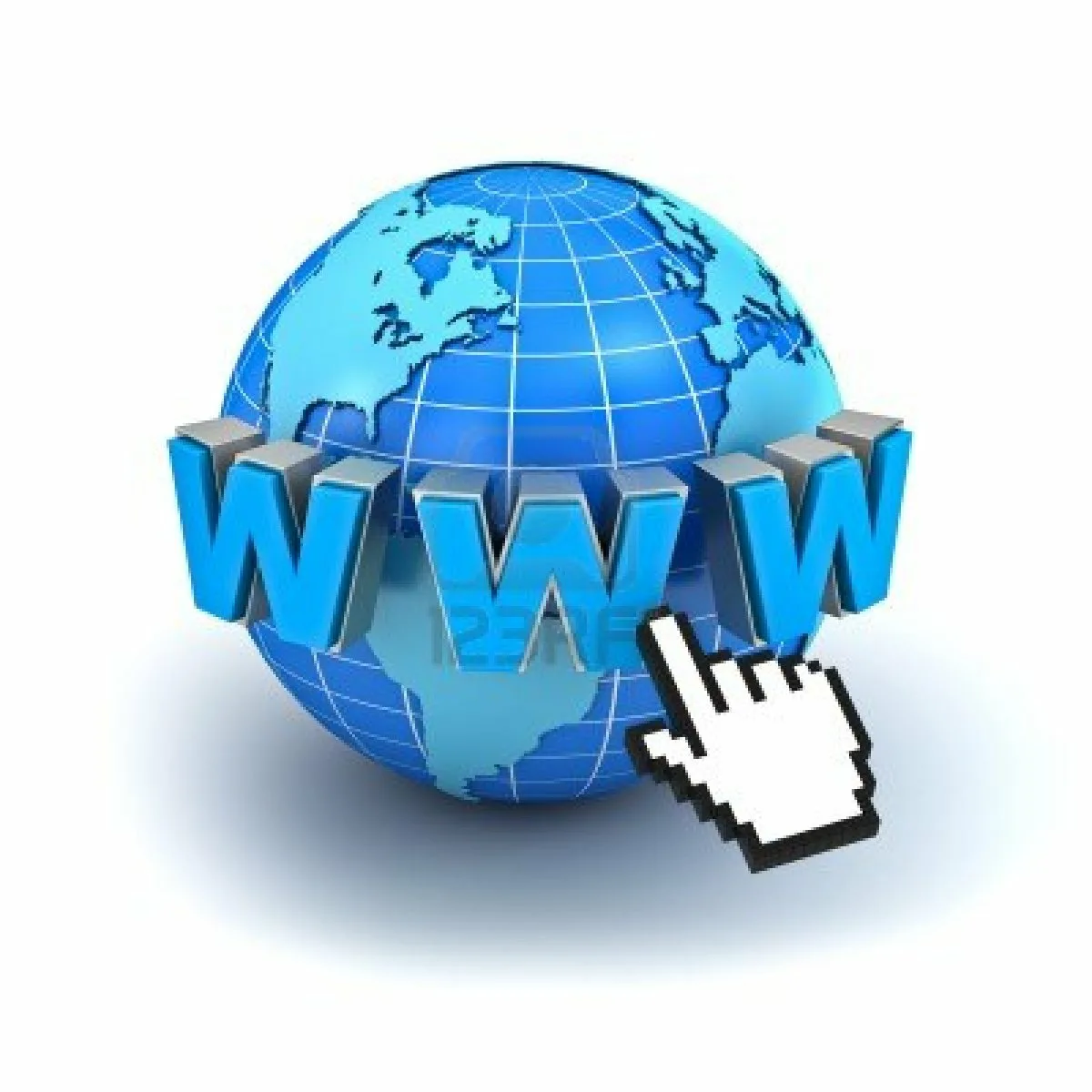 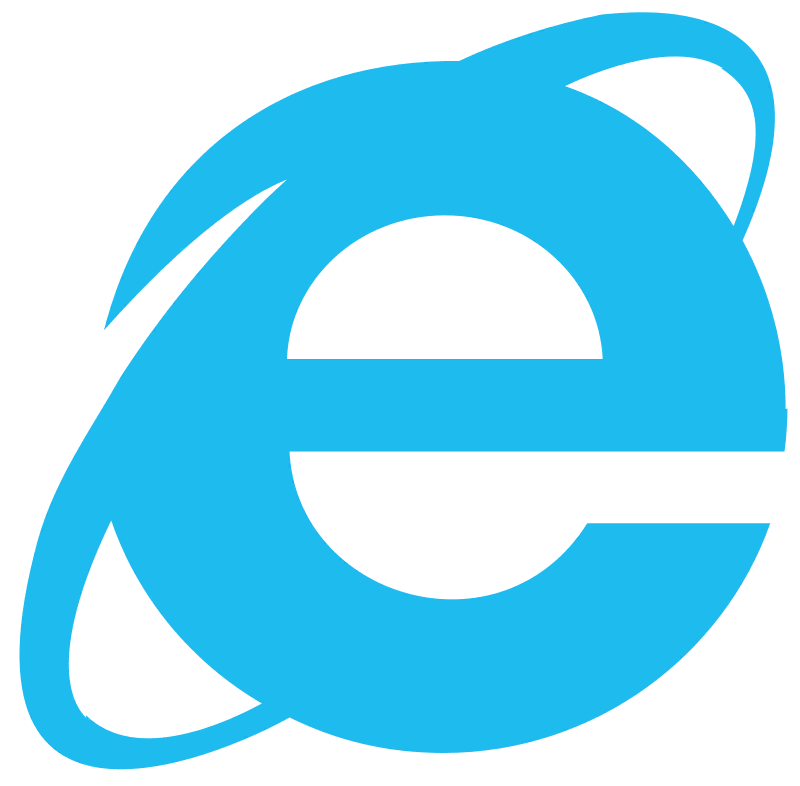 в)
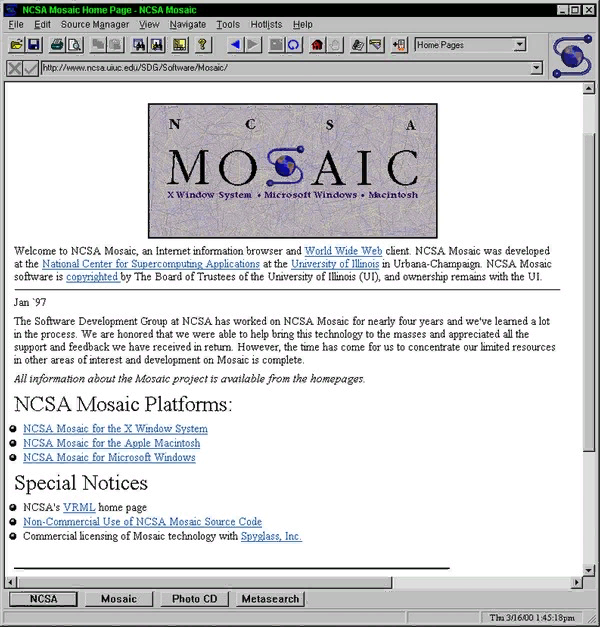 Internet Explorer
NCSA Mosaic
WorldWideWeb
Посмотреть ответ
К таблице
Вопрос 2.50
К какому типу программ относятся все эти изображения?
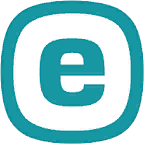 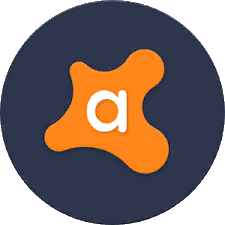 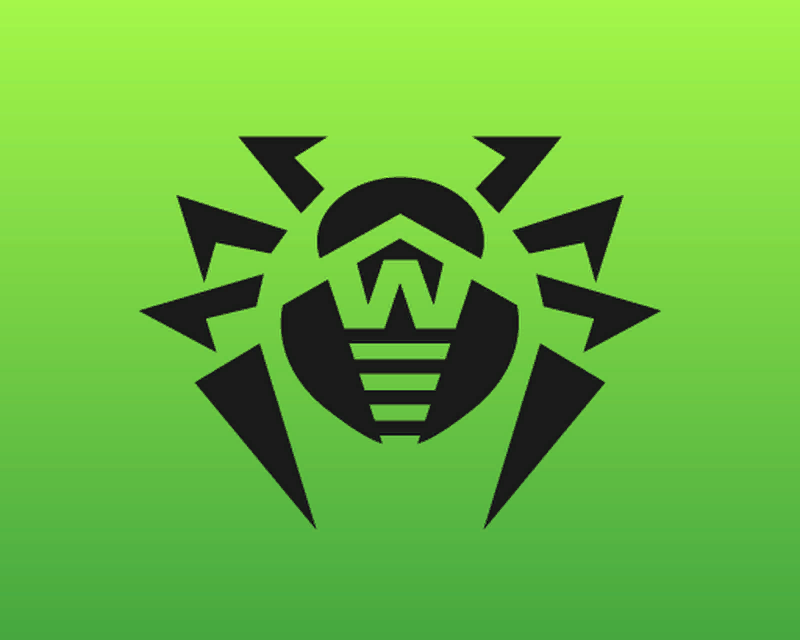 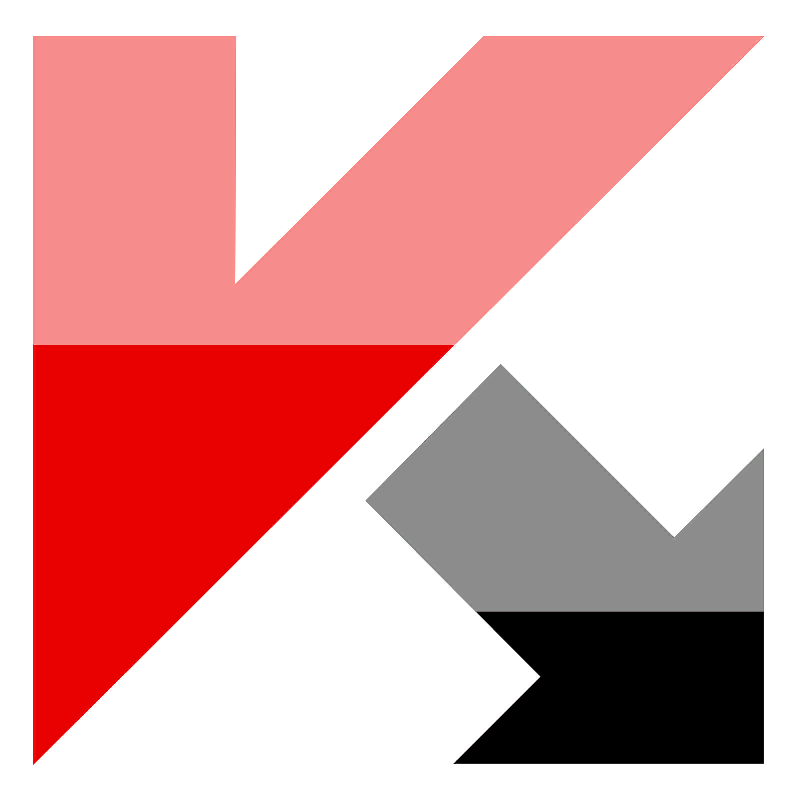 Посмотреть ответ
К таблице
Вопрос 3.10
Нетикет – это…

а) отрицательная анкета
б) нормы общения в сети
в) нормы сетевого взаимодействия, прописанные в законодательстве
Посмотреть ответ
К таблице
Вопрос 3.20
Набор слов ЗАГЛАВНЫМИ буквами служит…
 
а) для привлечения внимания собеседника к главному в высказывании
б) для обозначения чего-то большого
в) для выражения сильных эмоций (крика, восторга)
Посмотреть ответ
К таблице
Вопрос 3.30
Что НЕ является признаком интернет-зависимости?

а) не хочешь отрываться от компьютера
б) сидишь за компьютером меньше 1 часа в день
в) удобней общаться в сети, чем в интернете
Посмотреть ответ
К таблице
Вопрос 3.40
Какую информацию о себе можно выкладывать в Интернете в открытом интернете?

а) о своих интересах, хобби
б) место работы родителей
в) домашний адрес и номер телефона
Посмотреть ответ
К таблице
Вопрос 3.50
Правильное качество сетевого этикета:

а) отказ от общения с неприятным человеком, включение его в «чёрный список», удаление из «друзей»
б) искажение чужих фотографий
в) грубость и оскорбления в письмах и комментариях
Посмотреть ответ
К таблице
Вопрос 4.10
Что такое фишиинг?

а) подбор пароля
б) взлом аккаунта с помощью ответа на контрольный вопрос
в) кража учётных данных с помощью фальшивых сайтов, маскирующихся под настоящие
Посмотреть ответ
К таблице
Вопрос 4.20
Как понять, что интернет-магазин – мошеннический?

а) по ценам, которые ниже, чем на других сайтах
б) по тому, что магазин просит перевести деньги за покупку на электронный кошелёк или банковскую карточку
в) по отсутствию описаний товаров и некачественным фотографиям
Посмотреть ответ
К таблице
Вопрос 4.30
Как узнать, что сайт, на который вы переходите, защищен?

а) ссылка на сайт начинается с www
б) ссылка на сайт начинается с http
в) ссылка на сайт начинается с https
Посмотреть ответ
К таблице
Вопрос 4.40
Как проверить, не мошеннический ли фонд?

а) поискать упоминание о фонде в СМИ
б) отправить фонду электронное письмо с вопросами о его работе
в) зайти на сайт фонда и посмотреть, кому он уже помог
Посмотреть ответ
К таблице
Вопрос 4.50
Вы ввели свои данные от электронной почты на сайте, но затем поняли, что он фишинговый. Что теперь делать, чтобы вашу почту не взломали?

а) сменить пароль от почты и других сайтов, если там использовалась та же секретная комбинация, а затем привязать к почте номер мобильного телефона
б) сменить пароль от почты
в) зайти в почту и сменить ответ на контрольный вопрос
Посмотреть ответ
К таблице
Вопрос 5.10
Какую информацию о банковской карточке ни в коем случае нельзя сообщать другим людям?

а) срок действия
б) имя владельца
в) пин-код и CVV
Посмотреть ответ
К таблице
Вопрос 5.20
Как известно, злоумышленникам не сложно подобрать простой пароль от почты, поэтому рекомендуется создавать сложные пароли. Какой из этих паролей вы не считаете сложным?

а) qwertyasdf567 (пароль, в котором больше восьми символов)
б) Pripev04k@ (пароль, в котором есть большие и маленькие буквы, цифры и специальные символы)
в) 23051995 (дата рождения)
Посмотреть ответ
К таблице
Вопрос 5.30
Ваши друзья жалуются, что с вашего аккаунта во ВКонтакте приходит спам. Ваши действия?

а) сменю пароль от учётной записи ВКонтакте – этого будет достаточно
б) попрошу друзей не переходить по ссылкам, которые приходят от меня, и продолжу работу на аккаунте
в) сменю пароль ВКонтакте, от почты, к которой привязан этот аккаунт, и пройдусь по компьютеру антивирусом
Посмотреть ответ
К таблице
Вопрос 5.40
Что такое брутфорс?

а) взлом аккаунта с помощью ответа на контрольный вопрос
б) подбор пароля
в) кража учётных данных с помощью фальшивых сайтов, маскирующихся под настоящие
Посмотреть ответ
К таблице
Вопрос 5.50
Что такое двухфакторная аутенфикация?

а) связка логин+пароль
б) логин+пароль+контрольный вопрос
в) пароль+одноразовый код
Посмотреть ответ
К таблице
Ответ 1.10
б) Спам - массовая рассылка рекламы и прочих объявлений.

Слово «SPAM» появилось в 1937 году. Оно расшифровывалось как «Spiced ham» (острая ветчина) и было товарным знаком для мясных консервов компании Hormel Foods Corporation .
После Второй мировой войны остались огромные запасы этих консервов, изготовленные для снабжения во время войны. Для того, чтобы сбыть свою продукцию не первой свежести, компания провела первую в своём роде рекламную кампанию. Слово «SPAM» бросалось в глаза на каждом углу, с витрин всех дешёвых магазинов, оно было написано на бортах автобусов и трамваев.
К таблице
Ответ 1.20
б) Подчеркнутый шрифт используется, если Вы вставляете гиперссылку

Гиперссылка — часть гипертекстового документа, ссылающаяся на элемент в этом документе или на другой объект, расположенный на локальном диске или в компьютерной сети. На веб-страницах подчёркивание ссылок стало определённым стандартом. Когда мы видим на сайте подчёркнутый текст, то воспринимаем его в силу привычки как ссылку.
К таблице
Ответ 1.30
в) Оффтопик - сообщение не по теме форума.

Оффто́пик происходит от английского off topic — «не в тему. 
Иногда в сетевом общении используют антоним слова оффтопик — онтопик, онтоп, означающее следование заранее заданной теме.
Оффтоп, как привило, не приветствуется и рассматривается как нарушение сетевого этикета, ибо размывает обсуждаемую тематику.
К таблице
Ответ 1.40
а) Флейм – это «словесная война», возникающая иногда на форумах

Понятие происходит от английского flame — огонь, пламя — «спор ради спора». Сообщения флейма могут содержать личные оскорбления, и зачастую направлены на дальнейшее разжигание ссоры. Иногда применяется в контексте троллинга, но чаще флейм вспыхивает просто из-за обиды на виртуального собеседника.
К таблице
Ответ 1.50
а) Сигнатура – это характерный след вируса

 Слово Сигнатура пришло в русский язык из латинского, в котором пишется как signum, и буквально означает «знак», в свою очередь, происходит от другого латинского слова signo - "указать", "обозначить".
К таблице
Ответ 2.10
б) Google Chrome
Первое место с грандиозным отрывом, ожидаемо, занимает Google Chrome. Его доля на всех устройствах достигает сегодня 68,5%.
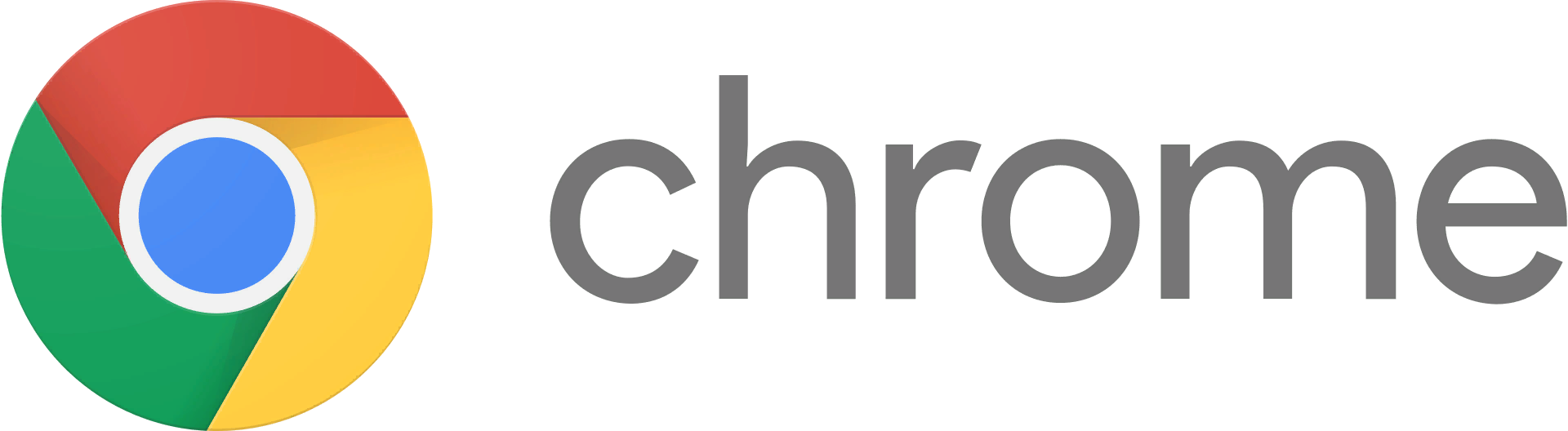 К таблице
Ответ 2.20
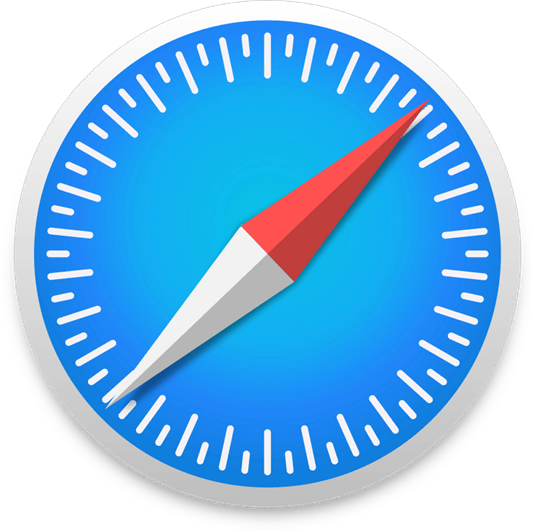 а) Safari Browser

Safari— браузер, разработанный корпорацией Apple и входящий в состав macOS и iOS. Год выхода: 2003 г. Занимает второе место по числу пользователей в мире.
К таблице
Ответ 2.30
2 – а) GNU IceCat
1 – в) Arora
3 – б) Mozilla Firefox
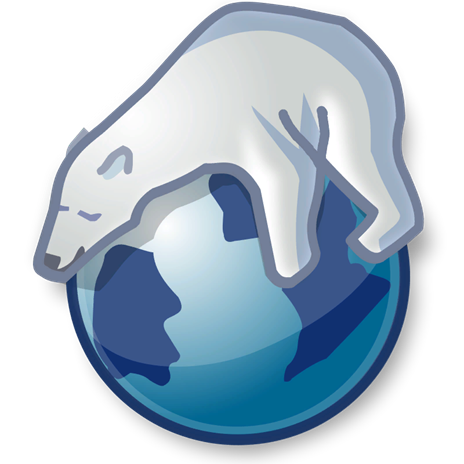 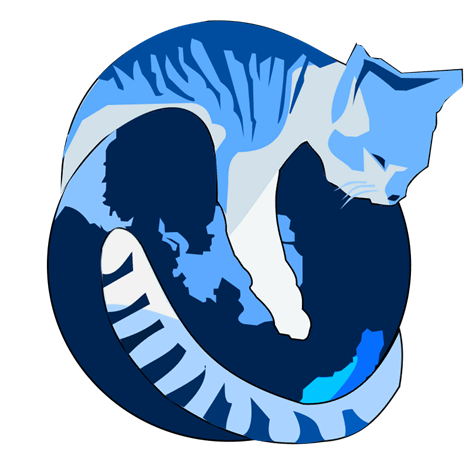 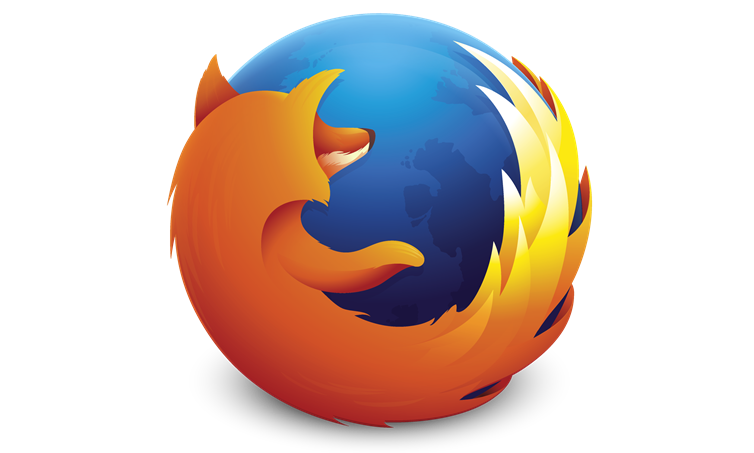 К таблице
Год выхода: 2010 г.
Год выхода: 2008 г.
Год выхода: 2002 г.
Ответ 2.40
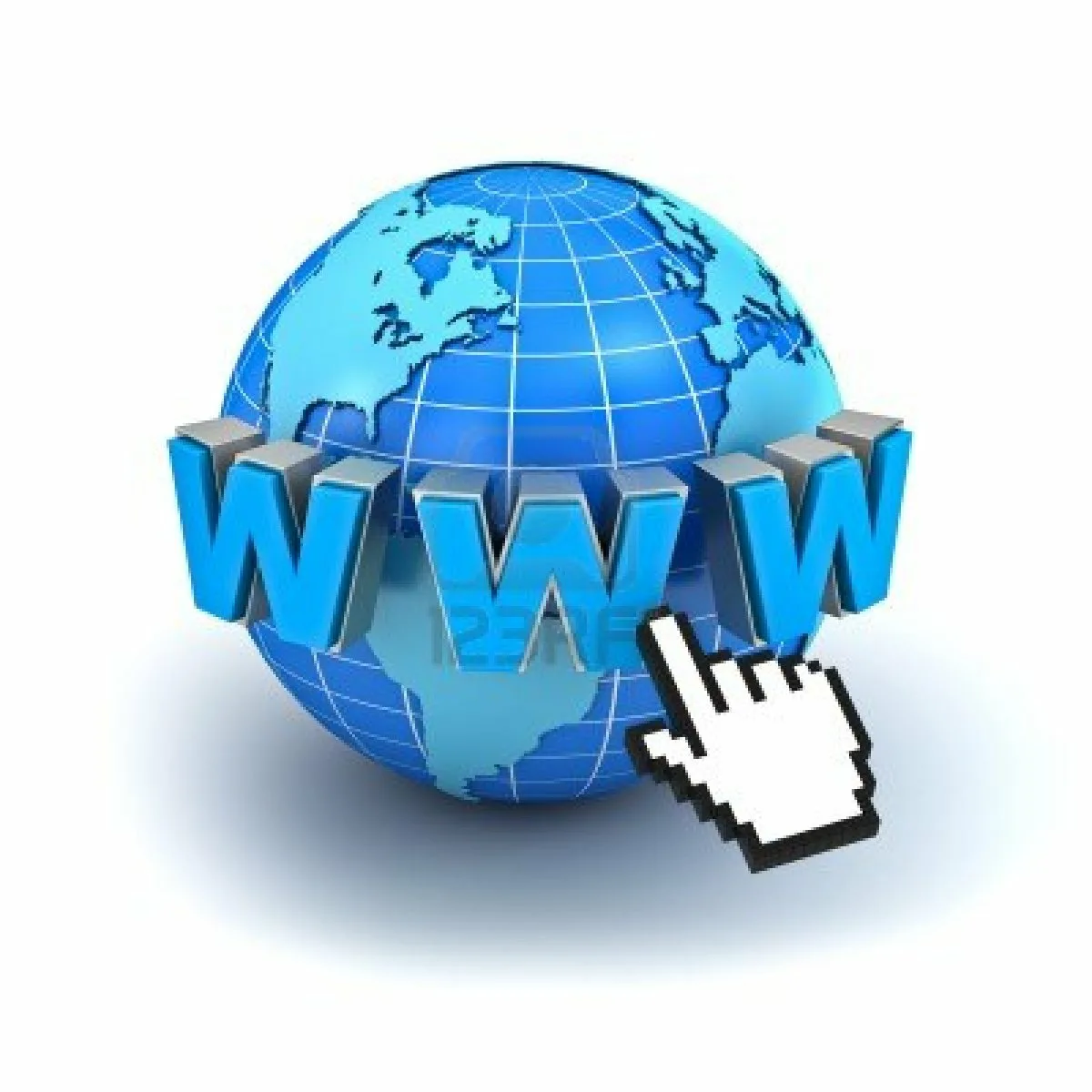 в) WorldWideWeb

Первый веб-браузер был создан в 1990 году сэром Тимом Бернерсом-Ли. Он назывался WorldWideWeb и позже был переименован в Nexus. Интерфейс браузера был очень прост, большая часть информации отображалась в текстовом формате, с несколькими изображениями.
К таблице
Ответ 2.50
Все эти изображения относятся к антивирусному типу программ.
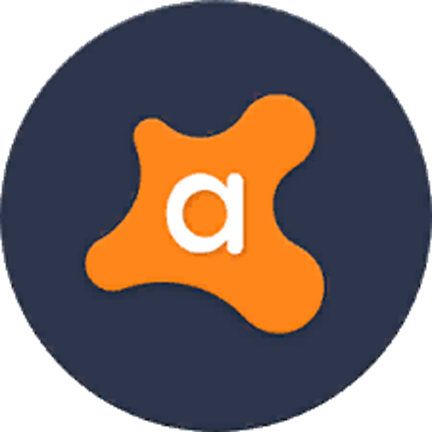 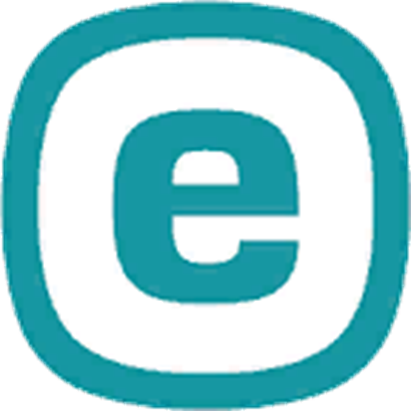 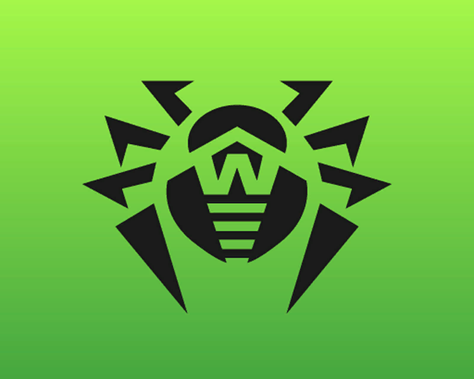 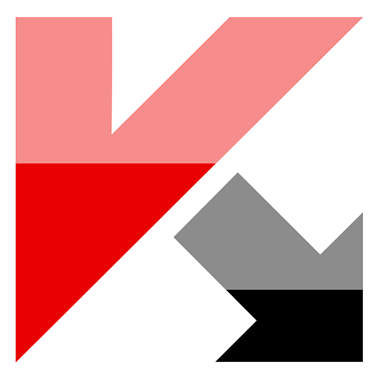 ESET NOD32
Kaspersky Antivirus
Dr.Web
Avast Antivirus
К таблице
Ответ 3.10
б) Нетикет – это нормы общения в Интернете

Сетево́й этике́т/сетике́т/нетике́т происходит от английского net «сеть» + французского etiquette «этикет». Это понятие появилось в середине 80-х годов XX века в эхоконференциях сети FIDO.
К таблице
Ответ 3.20
в) Набор слов ЗАГЛАВНЫМИ буквами служит для выражения сильных эмоций (крика, восторга)

Caps, сокращение от Capital Letters — заглавные буквы) на компьютерном жаргоне – написание текста сообщения большими заглавными буквами. Название происходит от клавиши ⇪ Caps Lock. на компьютерной клавиатуре, при нажатии на которую включается режим печатания больших букв.
К таблице
Ответ 3.30
б)Признаком интернет-зависимости не является провождение за компьютером меньше 1 часа в день 

Интересно,но детей до двух лет вообще не рекомендуется допускать до экранов. До пяти лет можно смотреть около 20 минут, от пяти до семи лет — 40 минут. Школьники могут сидеть за компьютером около часа. При этом непрерывное время у экрана не должно превышать получаса. У взрослых же после четырёх часов работы за компьютером может развиться компьютерный синдром.
К таблице
Ответ 3.40
а) В открытый интернет можно выкладывать информацию о своих интересах, хобби 

Не рекомендуется размещать информацию:
о своем местоположении
фото квартиры и дома
фото личных документов
фото дорогих вещей и подарков
о планах на длительные поездки
К таблице
Ответ 3.50
а) Правильным качеством сетевого этикета является отказ от общения с неприятным человеком, включение его в «чёрный список», удаление из «друзей»

Данной ситуации сопутствует такое понятие, как Интернет-травля, или кибертравля, — намеренные оскорбления, угрозы и сообщение другим компрометирующих данных с помощью современных средств коммуникации, как правило, в течение продолжительного периода времени.
К таблице
Ответ 4.10
в) Фишинг – это кража учётных данных с помощью фальшивых сайтов, маскирующихся под настоящие

Термин «фишинг» происходитот английского fishing — рыбная ловля, выуживание появился в 1996 году в сети Usenet. Первые упоминания о фишерах связаны с медийной компанией AOL, когда мошенники представлялись сотрудниками это компании, обращались к пользователям через программы обмена сообщениями и от лица сотрудников просили предоставить им пароли от аккаунта. Получив доступ к аккаунту, его использовали для рассылки спама.
К таблице
Ответ 4.20
б) Интернет-магазин мошеннический, если магазин просит перевести деньги за покупку на электронный кошелёк или банковскую карточку

В первую очередь смотрите на наличие SSL-сертификата — есть ли заветная буковка “s” после http или нет. Кроме того, обратите внимание на изображения «замочка» в адресной строке, есть ли он. Безопасное соединение с сервером особенно актуально при передаче конфиденциальной информации и персональных данных, например, паспортных.
К таблице
Ответ 4.30
в) Ссылка на сайт начинается с https

Буквы http, которые мы можем увидеть в начале адреса обозначают протокол передачи данных, при котором их намного легче перехватить, чем при защищенном https.
Действительно,“S” в аббревиатуре означает “secure”, то есть «защищенный». Если, вы не уверены, что сайт или ссылка защищены протоколом https, будьте внимательны и не вводите никакие персональные данные. Также следует использовать проверенные решения для защиты от киберугроз, например, Avast Free Antivirus.
К таблице
Ответ 4.40
а) поискать упоминание о фонде в СМИ

Проверяйте информацию: настоящие благотворительные фонды никогда не прячутся – они размещают прозрачные отчеты о собранных и потраченных средствах на своих сайтах, указывают актуальные контактные данные для связи с организацией. Если вы не можете на сайте, по телефону или в переписке получить полную информацию о том, кто собирает средства, в каких целях, в какой больнице лечится человек, с которым произошла беда, лучше выберите другой фонд для пожертвования.
К таблице
Ответ 4.50
а) Необходимо сменить пароль от почты и других сайтов, если там использовалась та же секретная комбинация, а затем привязать к почте номер мобильного телефона

Если не получается изменить пароль самостоятельно, попробуйте обратиться в службу поддержки, объясните им ситуацию, вам должны помочь с восстановлением почтового ящика, если правильно ответите на поставленный секретный вопрос.
К таблице
Ответ 5.10
в) пин-код и CVV

К секретным данным карты относятся PIN-код, CVV-код с обратной стороны и SMS-коды для подтверждения операций. Эти данные могут использоваться, чтобы вывести деньги с карты наличным или безналичным способом. По этой причине не сообщайте их другим людям и не оставляйте их на подозрительных сайтах.
К таблице
Ответ 5.20
в) 23051995 (дата рождения)

- Пароль не должен быть коротким.
- Пароль не должен содержать только цифры или только буквы (особенно повторяющиеся).
-Не используйте пароль, который содержит любые данные о вас или вашей семье - всевозможные памятные даты (рождения, свадьбы и пр.), номера квартир, документов или телефонов.
К таблице
Ответ 5.30
в) сменю пароль ВКонтакте, от почты, к которой привязан этот аккаунт, и пройдусь по компьютеру антивирусом 

Никогда не переходите по подозрительным ссылкам, присланным вам в соцсети. И избегайте внезапных массовых чатов с просьбой «проголосовать за мою фотку в этом конкурсе». В противном случае вы сами дадите аферистам доступ к своей странице.
К таблице
Ответ 5.40
б) Брутфорс – подбор пароля

Термин происходит от английского brute force — грубая сила— метод угадывания пароля (или ключа, используемого для шифрования), предполагающий систематический перебор всех возможных комбинаций символов до тех пор, пока не будет найдена правильная комбинация.
К таблице
Ответ 5.50
в) пароль+одноразовый код

Двухфакторная аутентификация на практике обычно выглядит так: первый рубеж — это логин и пароль, второй — специальный код, приходящий по SMS или электронной почте. В общем, суть подхода очень проста: чтобы куда-то попасть, нужно дважды подтвердить тот факт, что вы — это вы, причем при помощи двух «ключей», одним из которых вы владеете, а другой держите в памяти.
К таблице